Возобновляемые источники энергии
    
Лекция 4.4: 
Электрические схемы ветроэнергетических установок
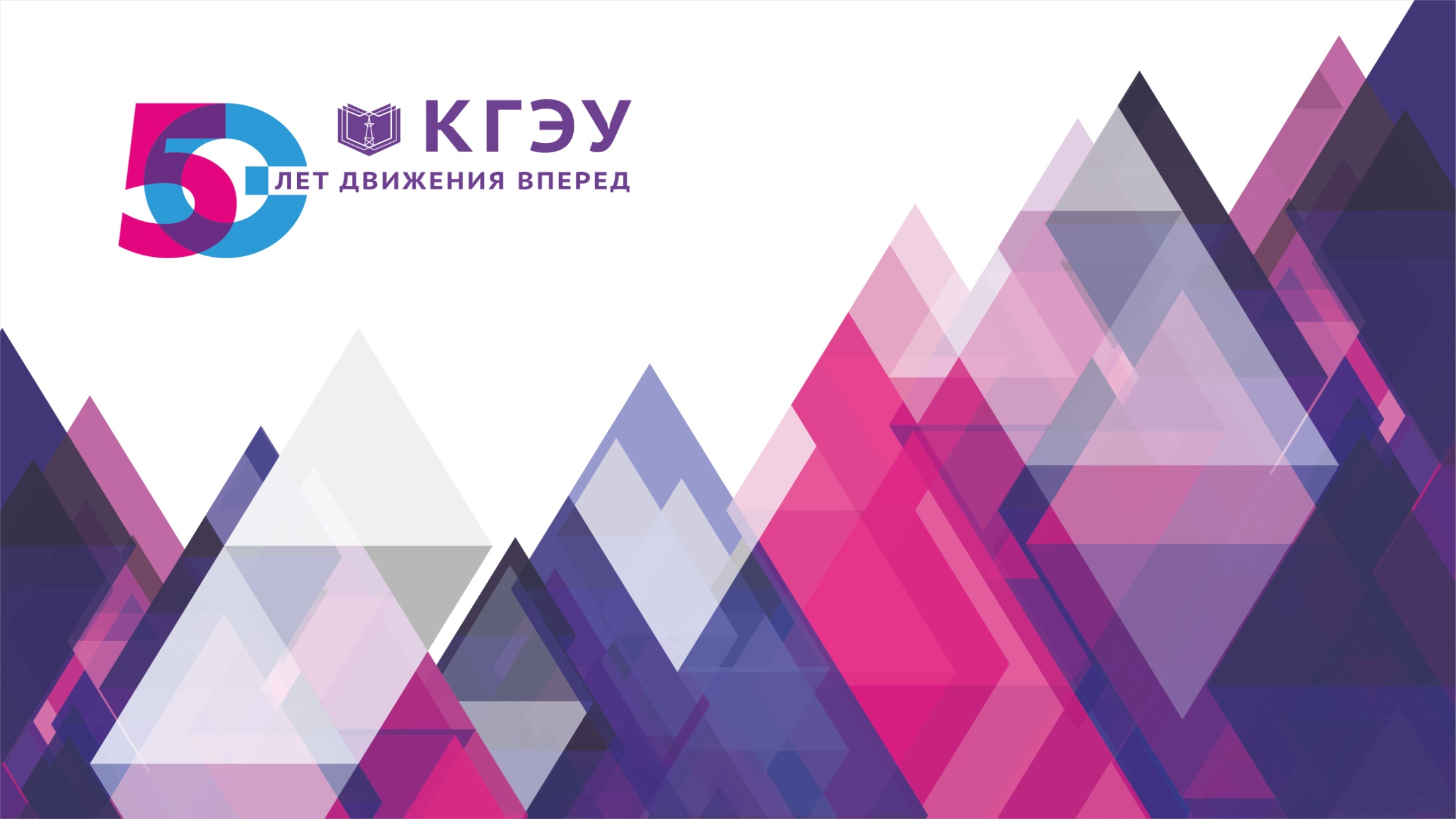 Схемы генерации электрической энергии ВЭС
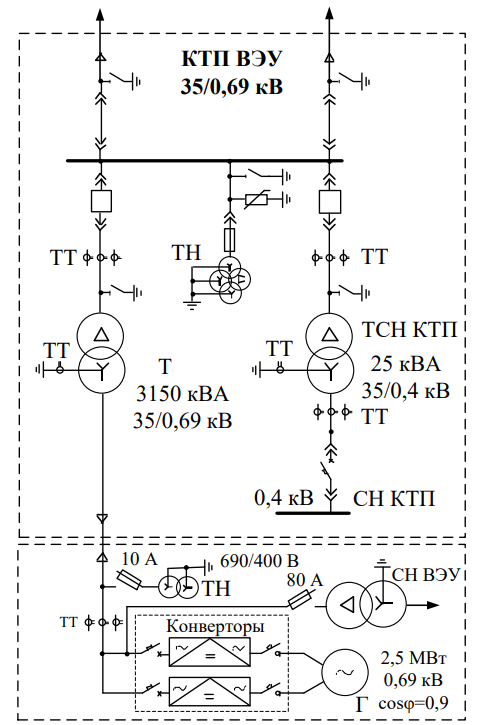 В КТП могут использоваться как сухие, так и масляные трансформаторы, а при установке в гондоле только сухие трансформаторы. Выключатели КТП трансформатора ВЭУ и трансформатора собственных нужд обеспечивают коммутацию присоединений в нормальном режиме работы и отключение коротких замыканий в трансформаторах по сигналу релейной защиты. Разъединители со стороны линий электропередач коллекторной сети ВЭС обеспечивают возможность отключения поврежденного участка после локализации КЗ действием релейной защиты на коллекторной подстанции.
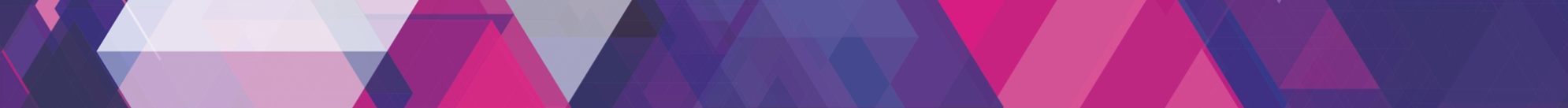 2
Тип 1 - асинхронный генератор с короткозамкнутым ротором
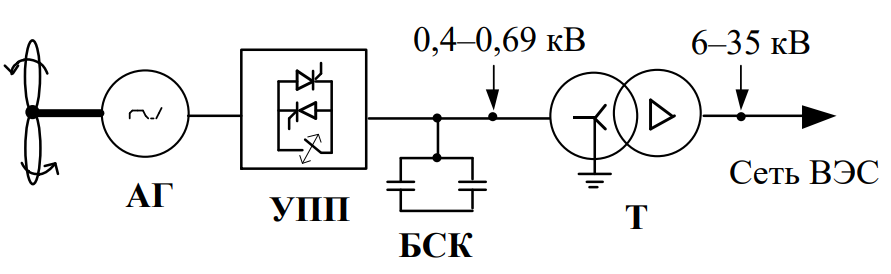 Схема подключения асинхронного генератора с короткозамкнутым ротором
Достоинством асинхронного генератора с короткозамкнутым является простота конструкции, делает его надежным и недорогим решением на ВЭС малой мощности.
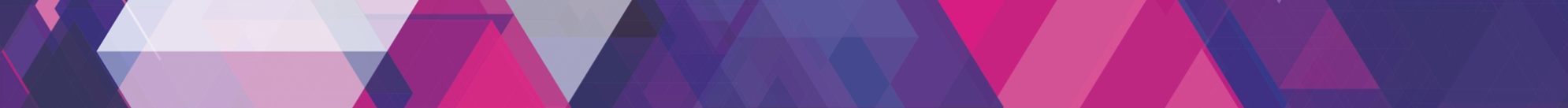 3
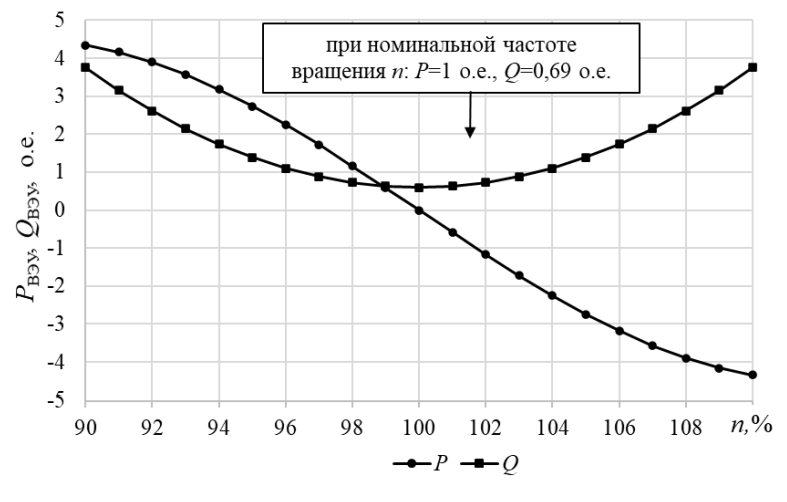 Изменение активной и реактивной мощности асинхронного генератора с короткозамкнутым ротором
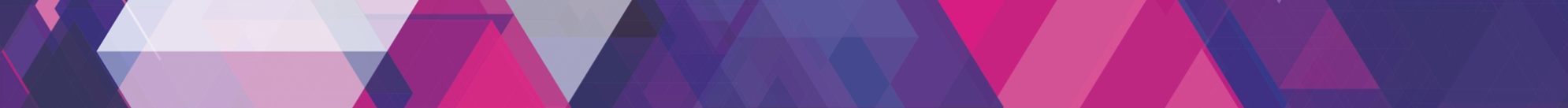 4
Тип 2 - асинхронный генератор с регулируемым добавочным сопротивлением ротора
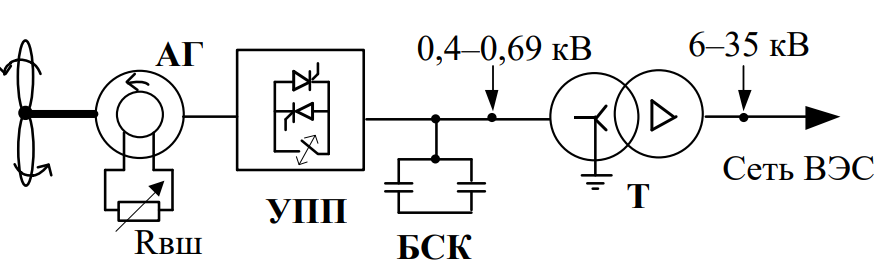 Схема подключения асинхронного генератора с фазным ротором
Достоинством является возможность работать в ограниченном диапазоне отклонений частоты вращения турбины. Это достигается автоматическим регулированием электромагнитного момента за счет изменения активного сопротивления роторного контура.
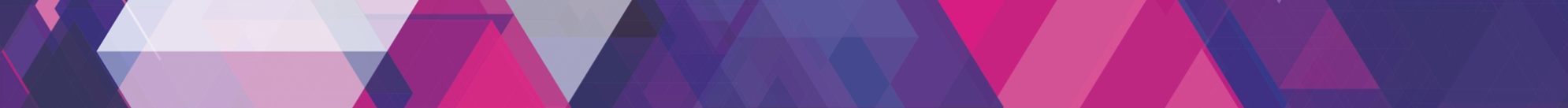 5
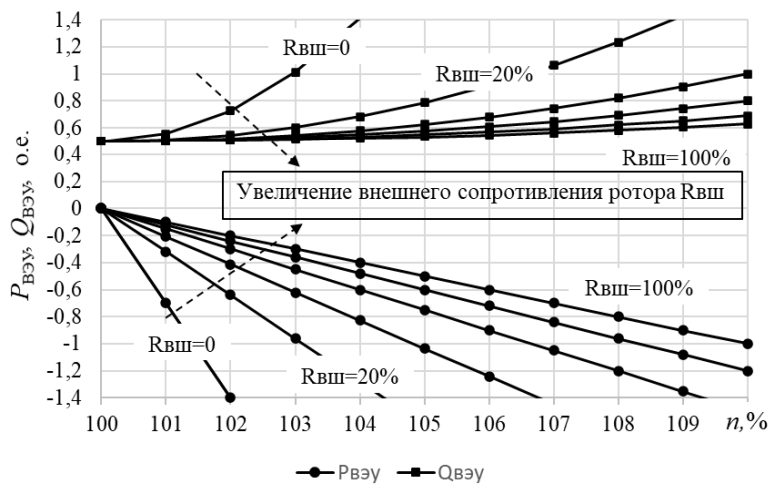 Изменение активной и реактивной мощности асинхронного генератора с фазным ротором и регулировочным реостатом
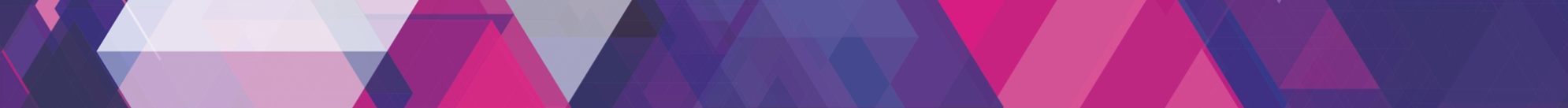 6
Тип 3 - Асинхронный генератор двойного питания
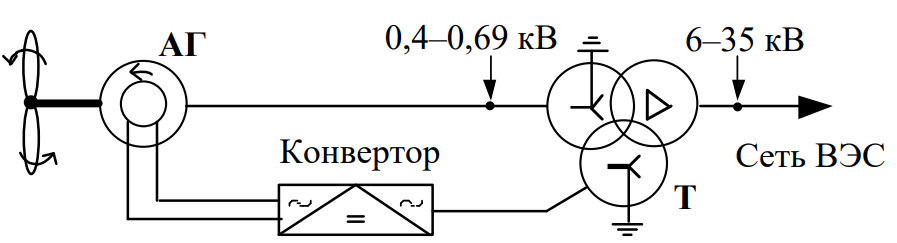 Схема подключения асинхронного генератора двойного питания
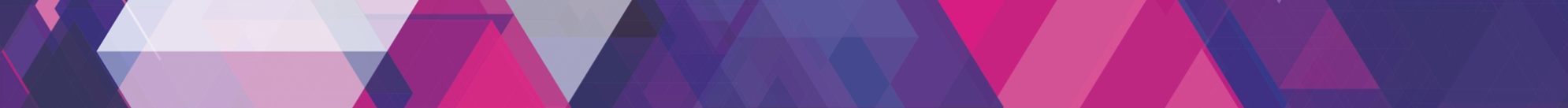 7
Тип 4 - Генератор с полноразмерным конвертором
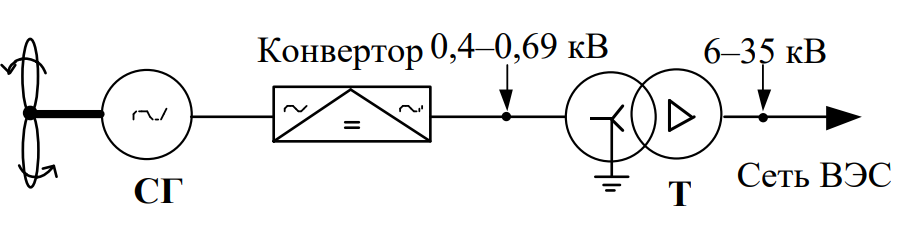 Схема подключения генератора с полноразмерным конвертором
Еще больший диапазон отклонений частоты вращения турбины допускает генератор, подключаемый к сети через конвертор, рассчитанный на номинальную мощность генератора
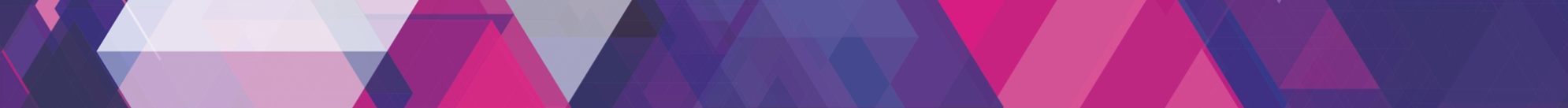 8
Тип 5 – Синхронный генератор прямого подключения
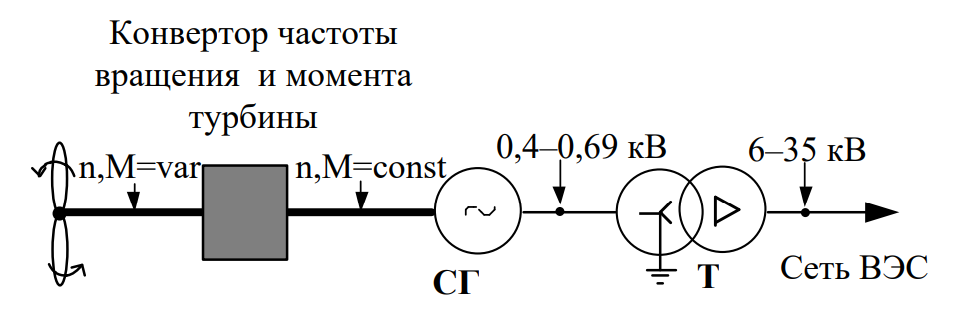 Синхронный генератор прямого подключения
Синхронный генератор подключается к сети или трансформатору напрямую. Частота вращения ротора и вырабатываемого генератором тока, а также активная мощность генератора поддерживается за счет механического конвертера частоты вращения и момента турбины. Благодаря конвертеру обеспечивается широкий диапазон рабочих частот ветра.
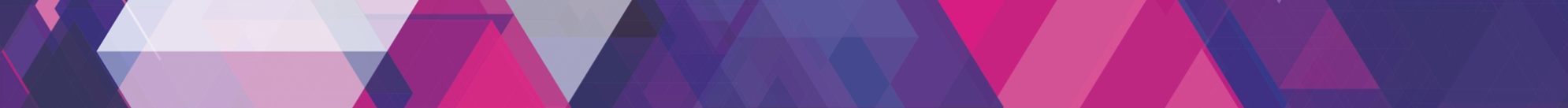 9
Трансформаторы ВЭУ
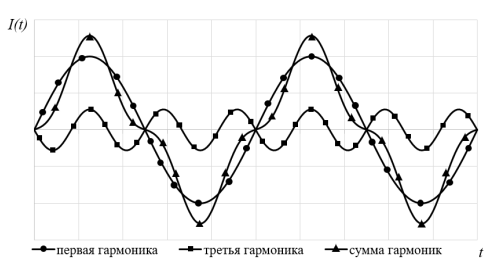 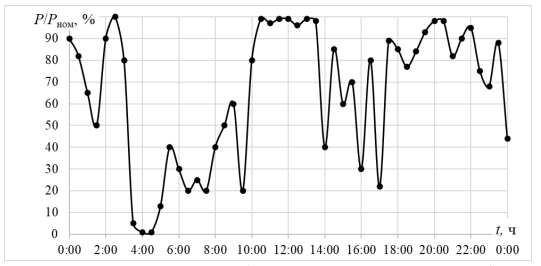 Примерный суточный график мощности нагрузки трансформатора ВЭУ
Переменный ток с содержанием высших гармонических составляющих
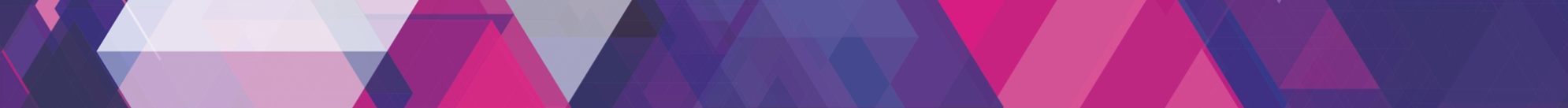 10